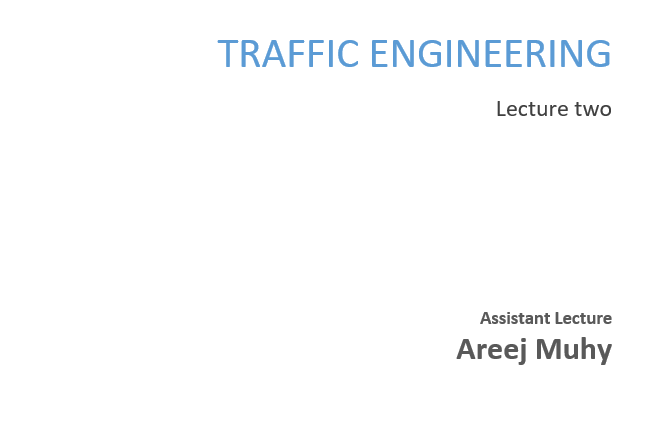 Lecture 2                        Traffic Engineering                  Assistant Lecturer: Areej Muhy
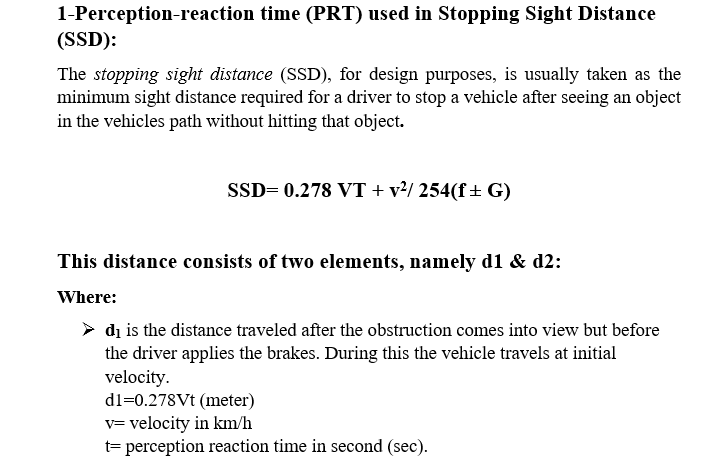 Lecture 2                        Traffic Engineering                  Assistant Lecturer: Areej Muhy
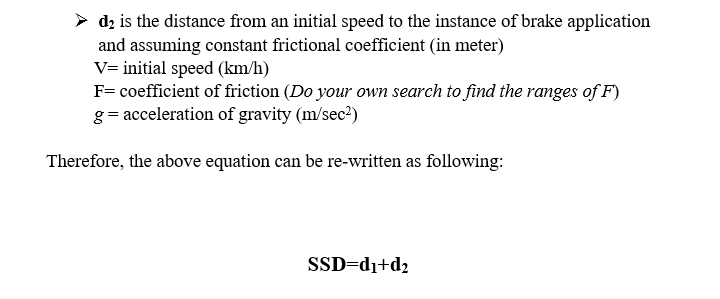 Lecture 2                        Traffic Engineering                  Assistant Lecturer: Areej Muhy
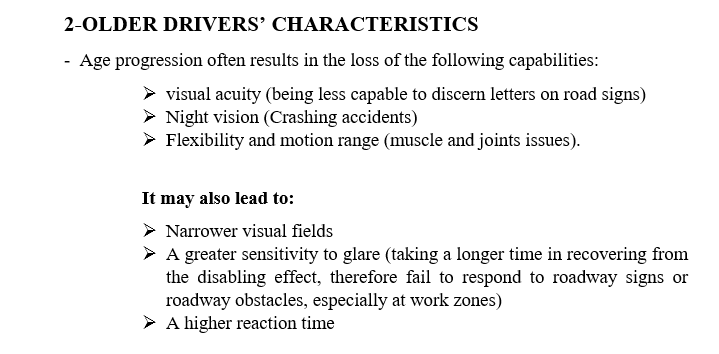 Lecture 2                        Traffic Engineering                  Assistant Lecturer: Areej Muhy
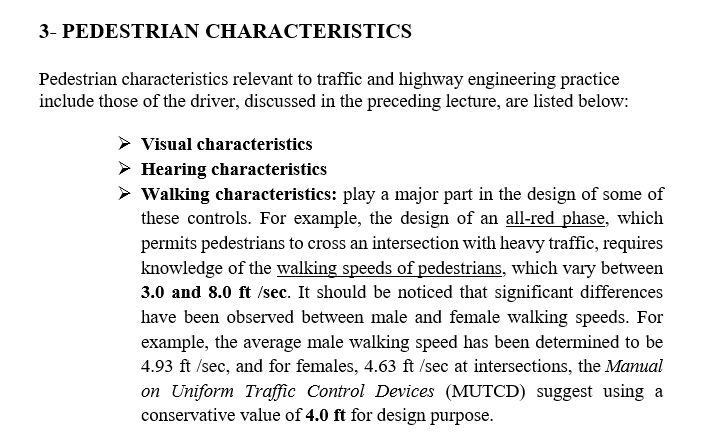 Lecture 2                        Traffic Engineering                  Assistant Lecturer: Areej Muhy
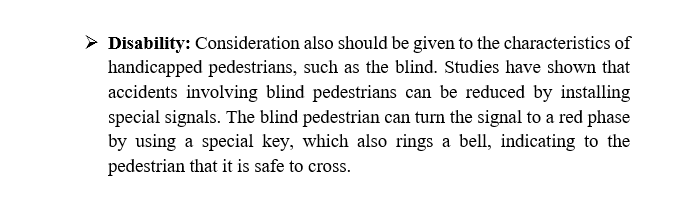 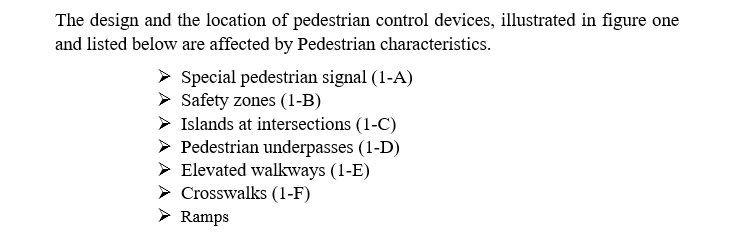 Lecture 2                        Traffic Engineering                  Assistant Lecturer: Areej Muhy
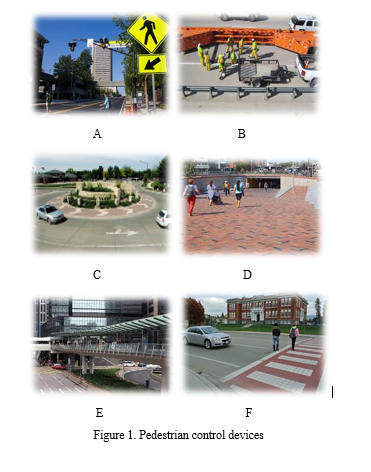 Lecture 2                        Traffic Engineering                  Assistant Lecturer: Areej Muhy
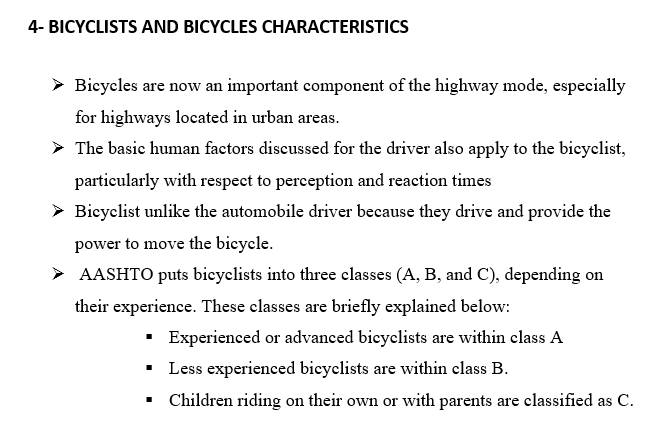 Lecture 2                        Traffic Engineering                  Assistant Lecturer: Areej Muhy
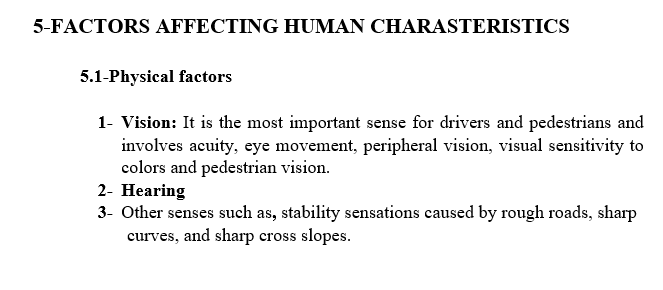 Lecture 2                        Traffic Engineering                  Assistant Lecturer: Areej Muhy
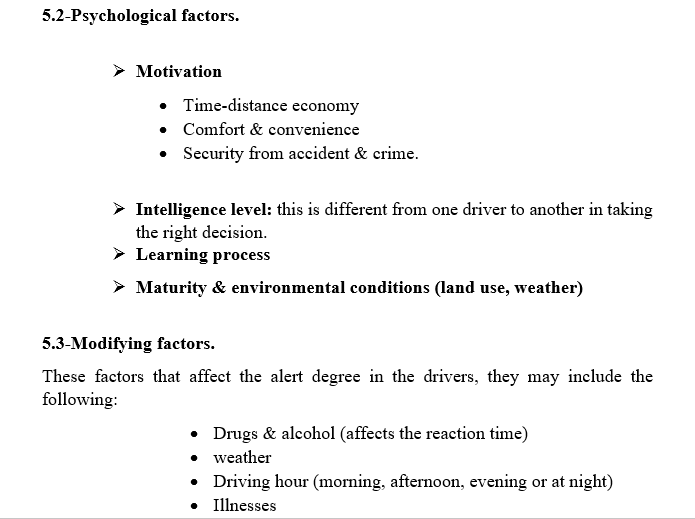